Zapiši u bilježnicu:
3 ∙ 5 = 15
umnožak ili produkt
prvi faktor
drugi faktor
30 : 5 =
6
djeljenik
količnik
djelitelj
Ponovi množenje i dijeljenje brojem 5.
Riješi zadatke u udžbeniku na 61. stranici.
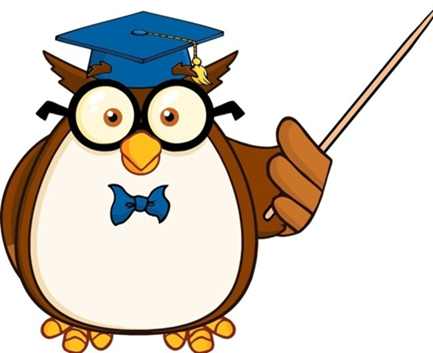